Художественно-эстетическая деятельность (рисование) на тему:«Одуванчик вдруг расцвел»
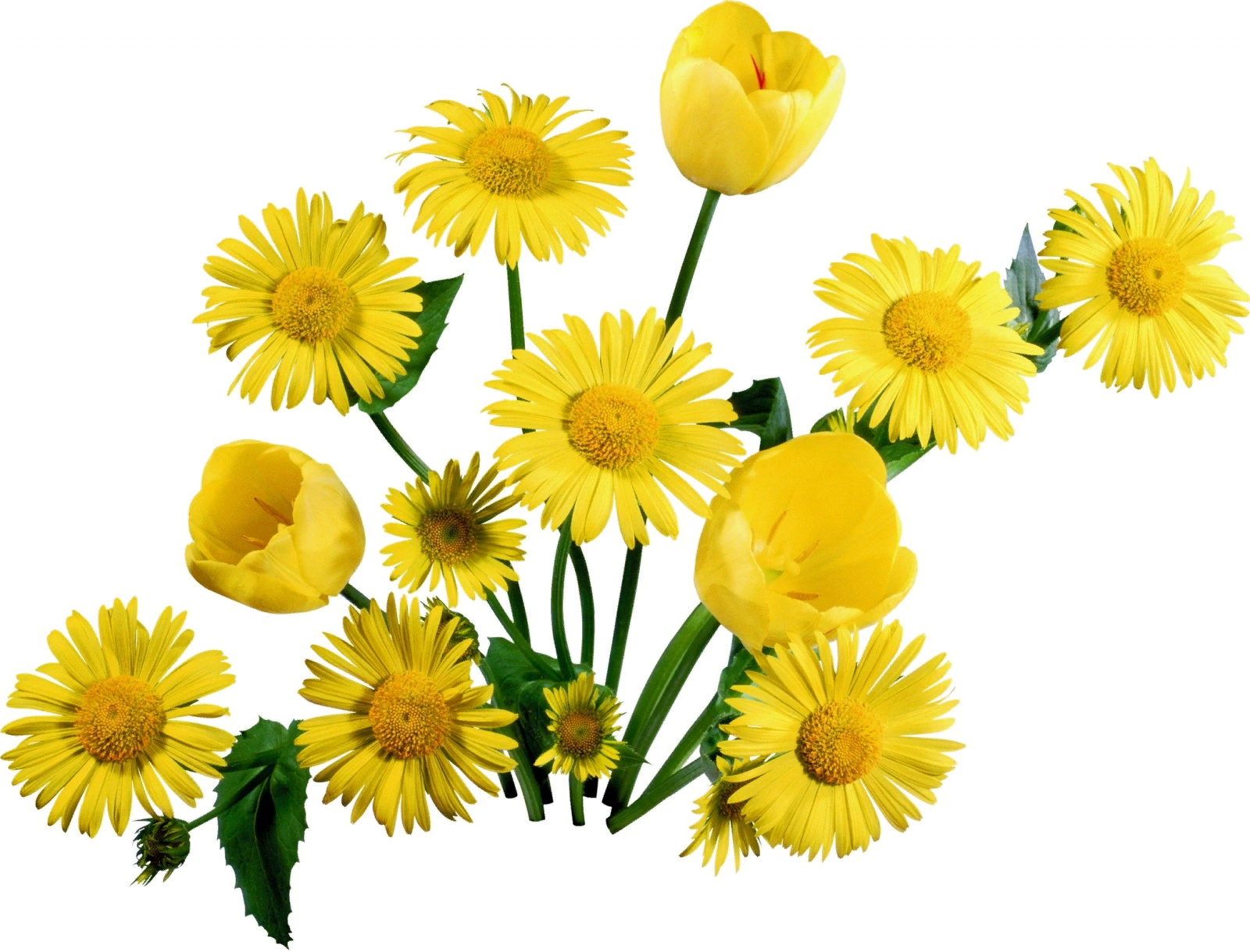 Загадка
На лужайке, возле леса,
Расцвели цветочки.
Желтые, как солнышко.
На зеленой ножке.
А как только подрастут
Шапочки наденут-
Мягкие, воздушные-
Ветерку послушные!
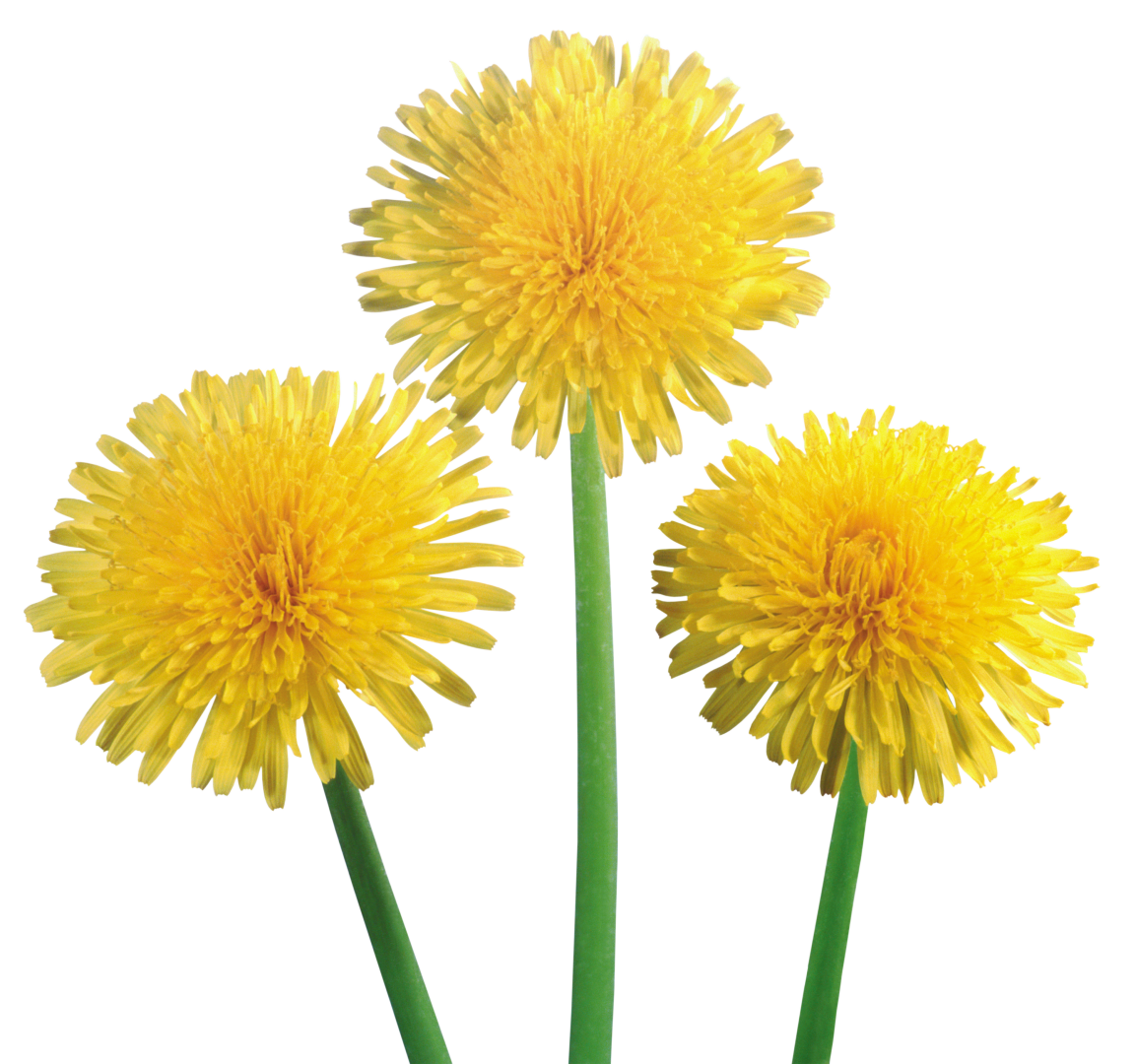 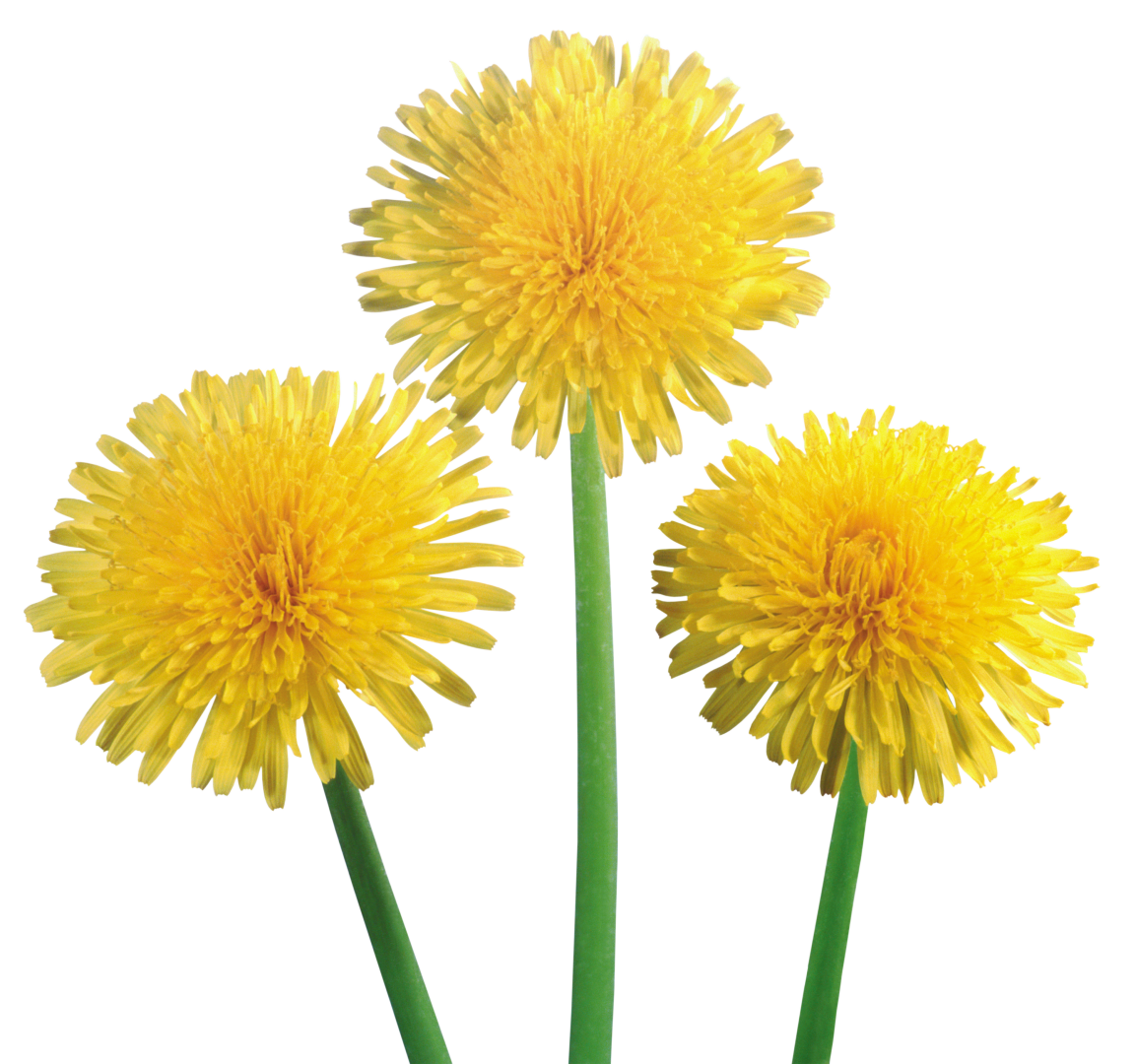 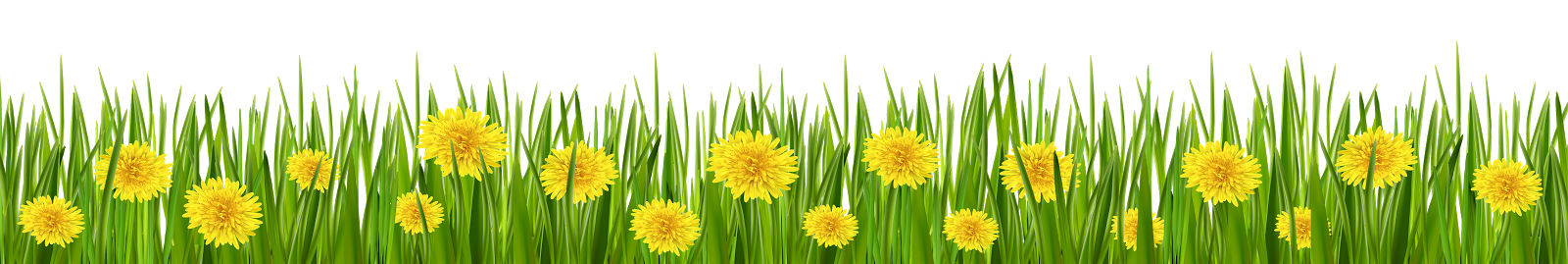 одуванчик
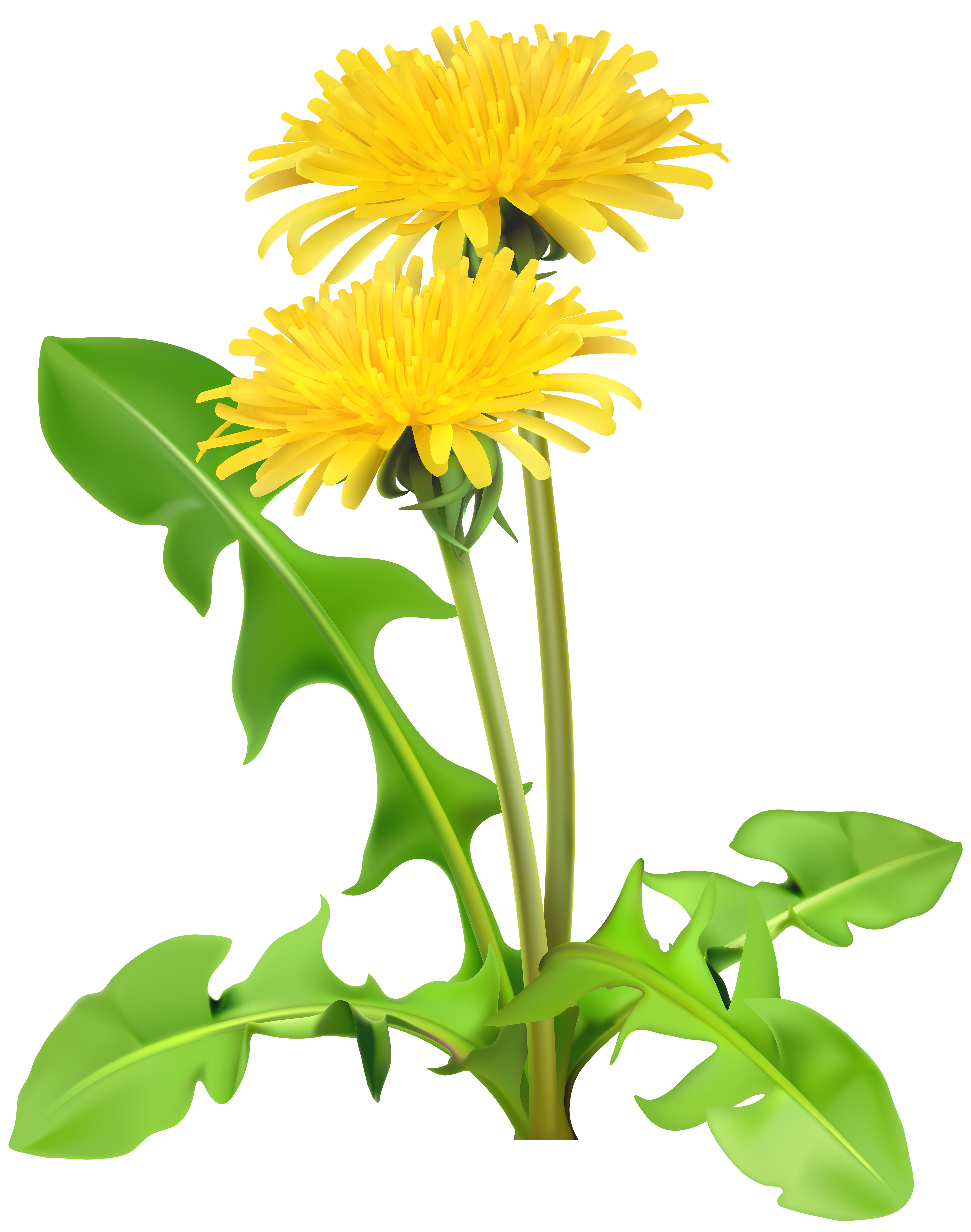 Какой красивый цветок!
Капли солнца спозаранку
Появились на полянке.
Это в жёлтый сарафанчик
Нарядился одуванчик!
Сказка про одуванчик
Однажды появился в траве маленький росточек, посмотрел по сторонам и подумал:
– Интересно, каким я буду, когда вырасту? Вот бы мне стать красивым-красивым, ярким-ярким!
Прошел теплый дождик, поднялся росточек повыше – и вдруг увидел в небе солнышко.
– Ух ты! Вот бы мне вырасти таким, как солнышко, – подумал маленький росточек.
Солнышко посмотрело с высоты, улыбнулось – и стал росточек желтым одуванчиком. Каждый день раскрывался он в зеленой травке и светил всем букашкам, как маленькое солнышко.
Но однажды посмотрел одуванчик на небо и увидел там облако – белое-белое, пушистое-пушистое.
– Ух ты! Вот бы мне стать таким, как это облако, – подумал желтый одуванчик.
Облако посмотрело вниз – и превратился одуванчик в легкое беленькое облачко на ножке. Дунул ветерок – облачко рассыпалось на много-много маленьких пушинок, и они разлетелись над полянкой далеко-далеко.
Прошло совсем немного времени – и там, куда приземлились пушинки, появились маленькие росточки. Это одуванчики. Скоро станут они желтыми, как солнышко, а потом белыми, как облако. И если на них дунуть – опять разлетятся пушинки далеко-далеко.
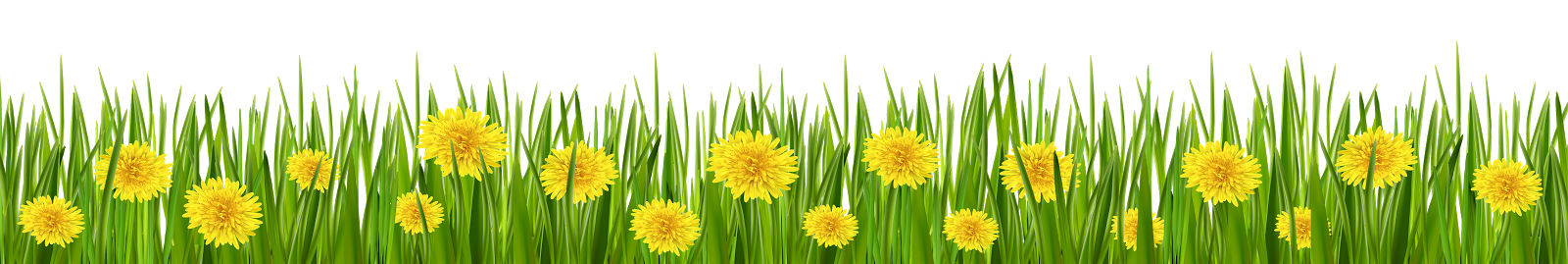 На зелёной хрупкой ножке
Вырос шарик у дорожки.
Ветерочек прошуршал
И развеял белый шар.
Приступаем к рисованию
Лёгкими движениями покрываем лист бумаги жёлтым цветом, добавляя 
в него зелёный.
В нижней части листа зелёным цветом «сажаем» семечко одуванчика так, чтобы осталось место для корешка и стеблей с цветами.
Стебли появляются не все сразу, а поочередно.
Поэтому один будет самый длинный, другой совсем маленький, а третий - средний. Помните, что все стебельки берут свое начало из «семечка».
Зелёным цветом изображаем
выбранное направление листьев, затем добавляем резной край.
В зелёный цвет можно добавить немного синей краски.
Жёлтым цветом лёгкими движениями наносим мазки, направленные 
к стебельку. 
Чем больше мазков, тем «пушистее» будет наш цветок.
Пока жёлтая краска не высохла, быстро изображаем оранжевой краской ещё один ряд лепестков.
Лёгкими движениями кисти изображаем белый пушистый шарик.
У двух жёлто-оранжевых цветков дорисовываем чашелистики.
Добавляем 
пару весёлых 
божьих коровок 
и наша работа готова.
Ребята а теперь давайте поднимем наши рисунки. Ой как много одуванчиков расцвело у нас в группе. Вам понравилось, ребят, рисовать одуванчики. А вы запомнили. Что они не только красивые, но и полезные цветы.

По окончании занятия выставка рисунков.
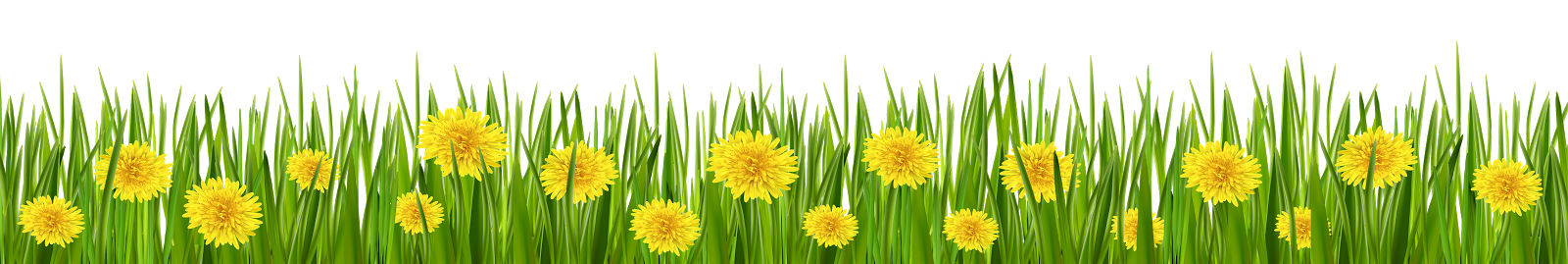 Спасибо за внимание!
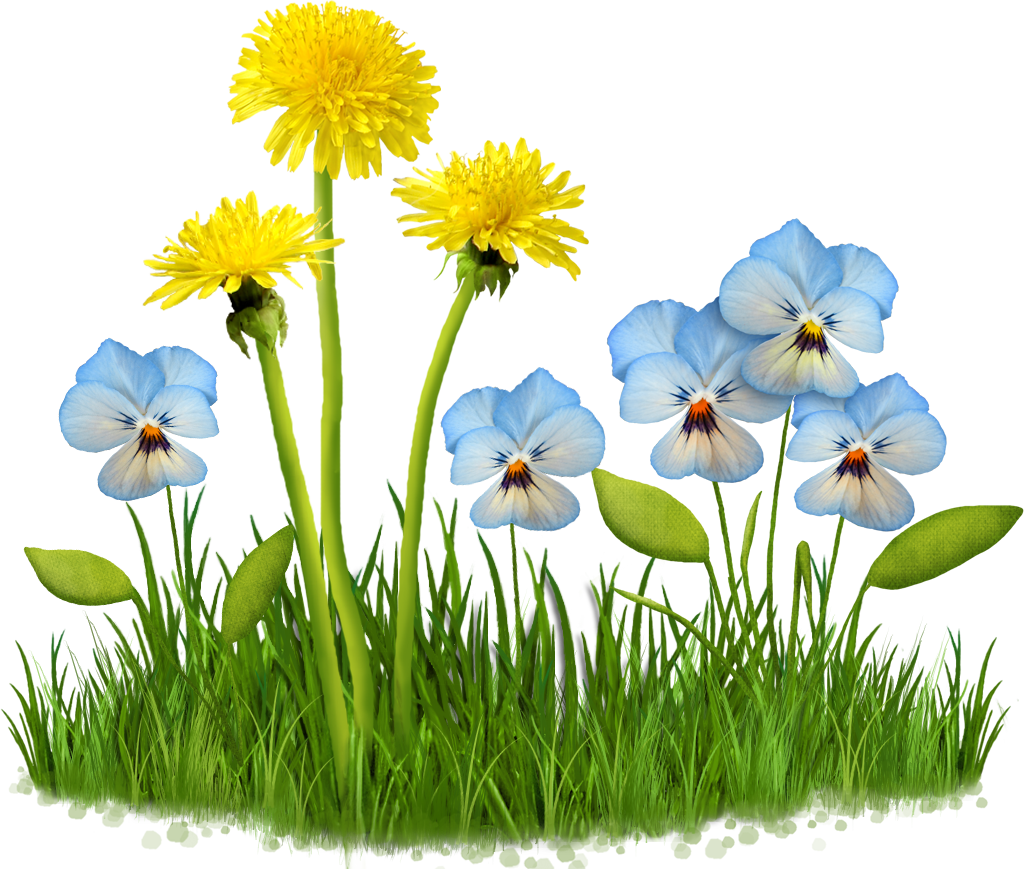 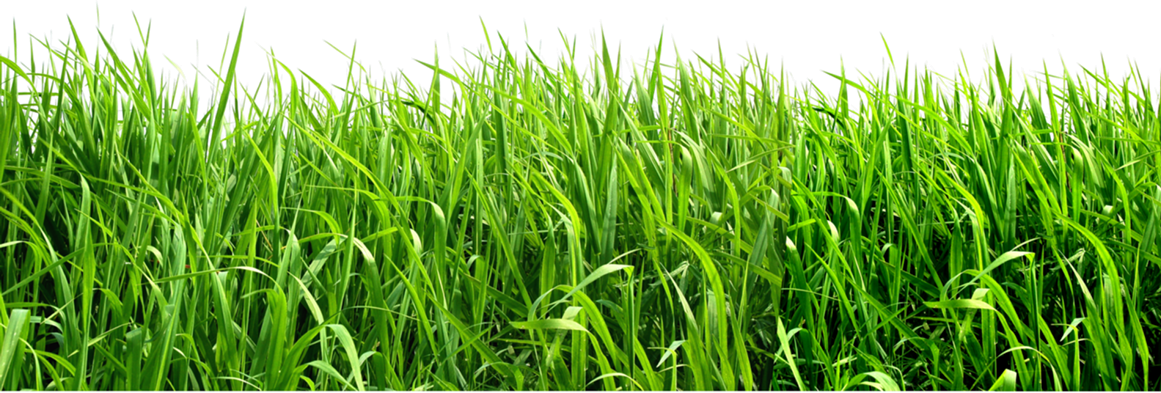 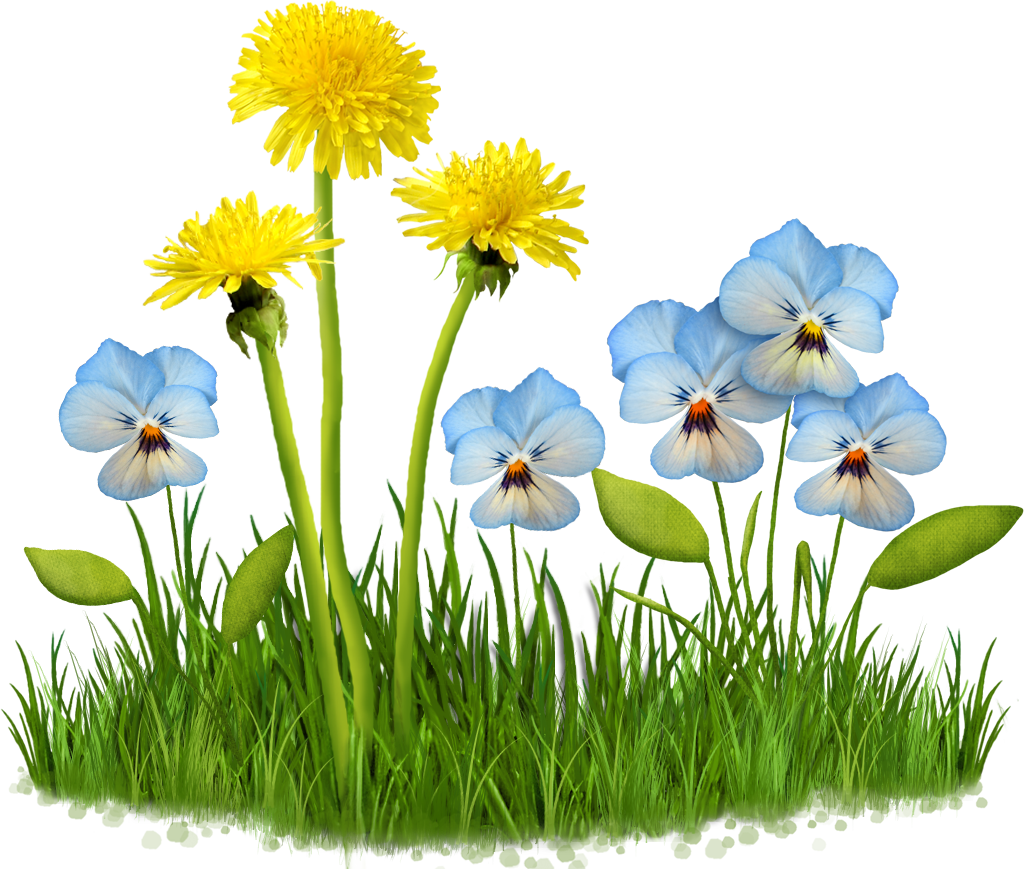